National FCE Recognition Award
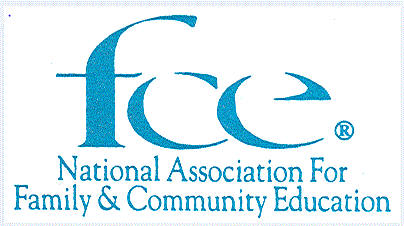 National FCE RECOGNITION AWARD AND FORM
This award is for both groups and individual members to learn about options to make a difference in the community. 
Your achievements will be recognized with a certificate at the National FCE Conference.
Use the National FCE Recognition Award Form page 2 to keep track of your progress and then submit for recognition. (Some activities will not apply to your or your group.)
Ways to get involved
EDUCATION  
__ Use a National FCE Hearth Fire  
__ Use a second National FCE Hearth Fire  
__ Use a local Education program 
__ Use a second local Education program 
__ Use an ACWW Program 
__ Share at least 1 local program/lesson with another group 
__ Share at least 1 National/ACWW lesson/program with another group 
__ Promote Awareness of Food Security 
__ Use National FCE’s CHARACTER COUNTS!® Pillar lesson for the current year 
__ Use National FCE’s friends’ storybook
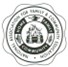 ACTION   
__ Meet at least six times during the year 
__ Participate in a community service or submit Community Service Award 
__ Volunteer to local agencies 
__ Promote the 4th grade Essay and Artwork Contest  
__ Participate in a literacy project 
__ Participate in a Family ChoicE Media project 
__ Contribute to National FCE Funds/projects  
__ Contribute to State Funds/projects  
__ Contribute to ACWW Funds/projects 
__ Gain one or more new members
LEADERSHIP  
__ Use National FCL materials 
__ Discuss a state, national, or international newsletter 
__ Submit completed National FCE Program/Activity Report 
__ Promote FCE in the Media (Social, TV, radio, newspaper, display at community event/location
 __ Promote National FCE Week October 
__ Participate in ACWW’s Day of the Family or Women Walk the World 
__ Attend a leadership training  
__ Attend and report on the State Conference and/or National FCE Conference 
__ Serve as elected or appointed county, area or state FCE position
 __ Provide leadership training in the community
Where to go for more information and the form
The National FCE Quick Resources webpage: https://www.nafce.org/resourcelibrary